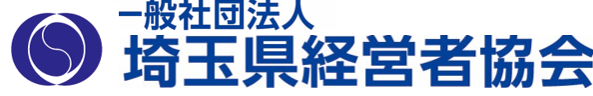 青年経営者部会共催
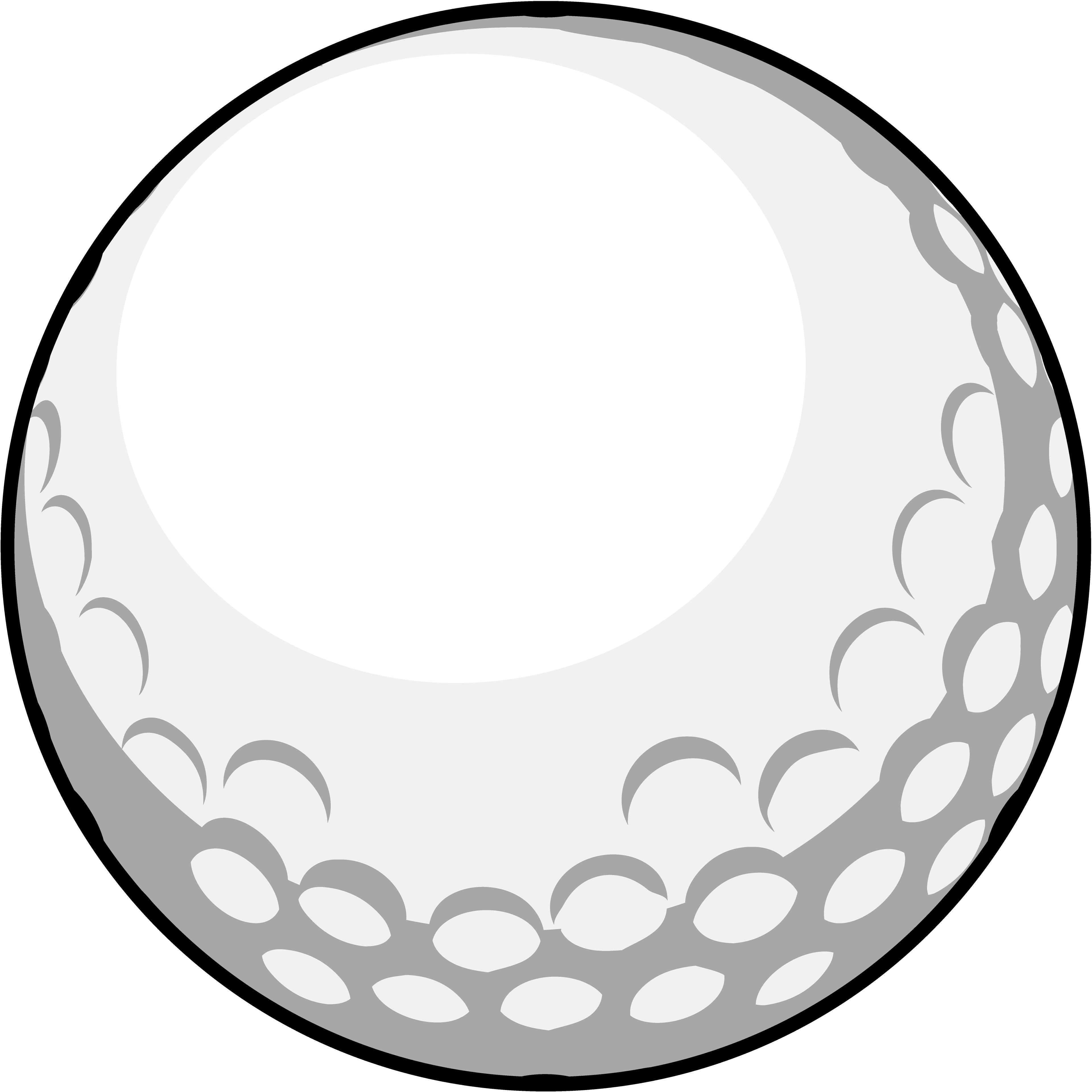 橋元新会長杯争奪戦！
会員親睦ゴルフ大会開催のご案内
第１回
令和7年 11月7日(金)
会長杯
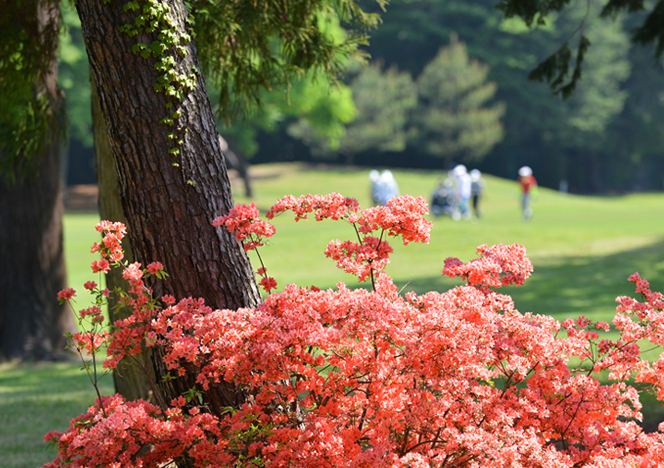 武蔵カントリークラブ　豊岡コース
拝啓　時下ますますご清栄のこととお喜び申し上げます。さて、第1回橋元 健会長杯争奪「会員親睦ゴルフ大会」を下記の通り、武蔵カントリークラブ 豊岡コースで開催いたします。同倶楽部は昭和34年（1959）開場の我が国を代表するコースで、日本オープン（男子）が開催されたコースとしても有名です。紅葉の下での爽快なプレーをお楽しみください。　　　　　　　　　　敬具
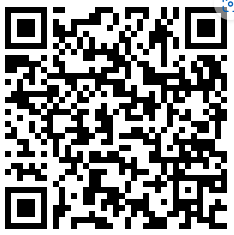 振込み先銀行に☑をお願いします。　　□埼玉りそな銀行　大宮西支店　普通　0372212
　　　　　　　　　　　　　　　　　　　□武蔵野銀行　　　本店　　　　普通　0044419
Ｆａｘ 048-641-0924　会員親睦ゴルフ大会　参加申込書　　   申込日　  月  　日